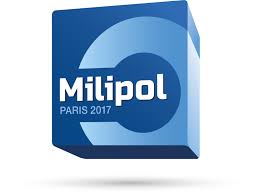 General information
Organisation logo
Company name		Contact name		Email			Telephone number
Targeted (sub)topics
Select your targeted topics or sub-topics from the list on this link
November 21st, 2019
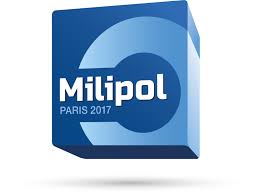 Organisation logo
Competencies
Organisation competencies

Organisation experience in the European project

The skills you can bring
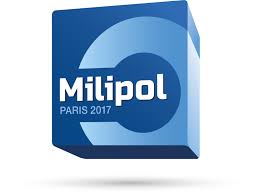 Organisation logo
not mandatory slide
Project idea
Describe your project idea

List of the complementary skills you need for your consortium